Yasuda K, Watanabe T, Takami A, Akasaka T, Yoshikawa Y, Nishimura M, Yamamoto K
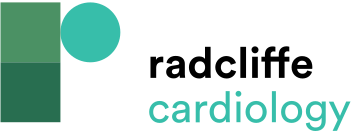 ECG and Contrast-enhanced CT
Citation: Journal of Asian Pacific Society of Cardiology 2022;1:e22.
https://doi.org/10.15420/japsc.2022.03
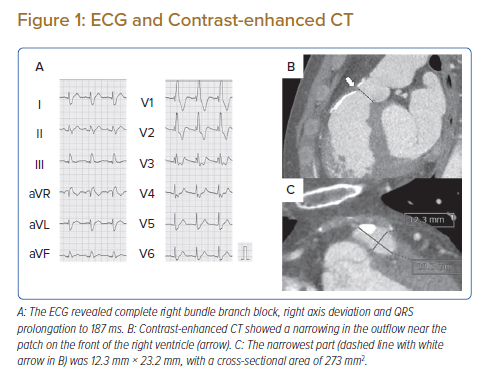